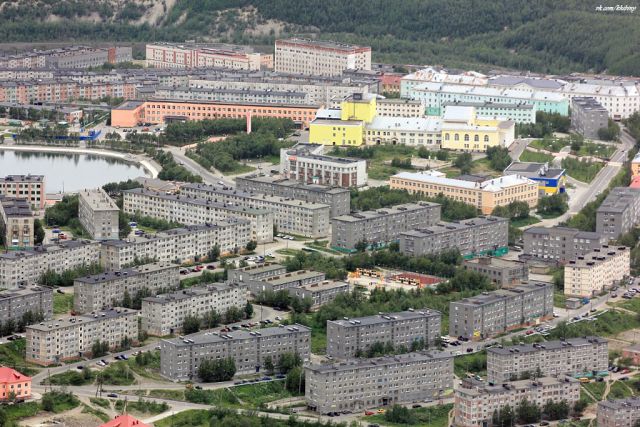 Экскурсия по городу Кировску
Подготовила: Манурова И. М.
воспитатель группы 5-7 лет, 
МБДОУ «Детский сад №12»
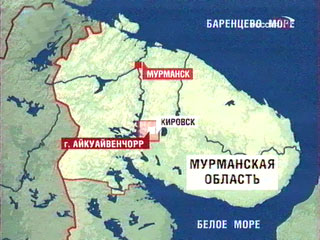 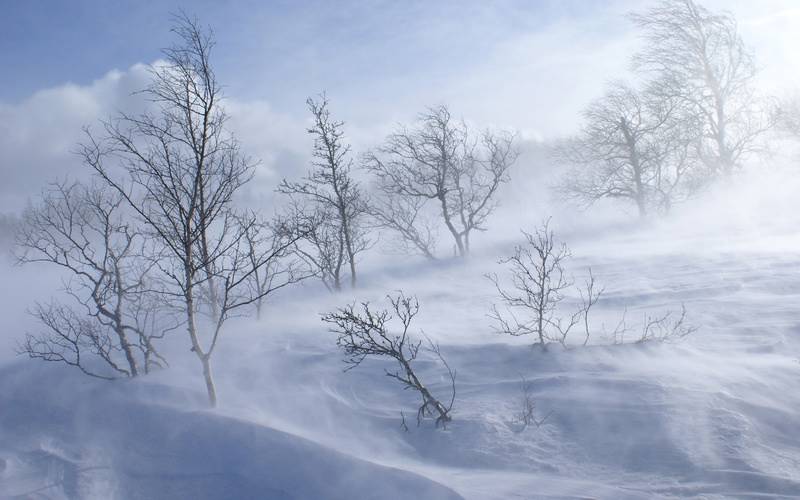 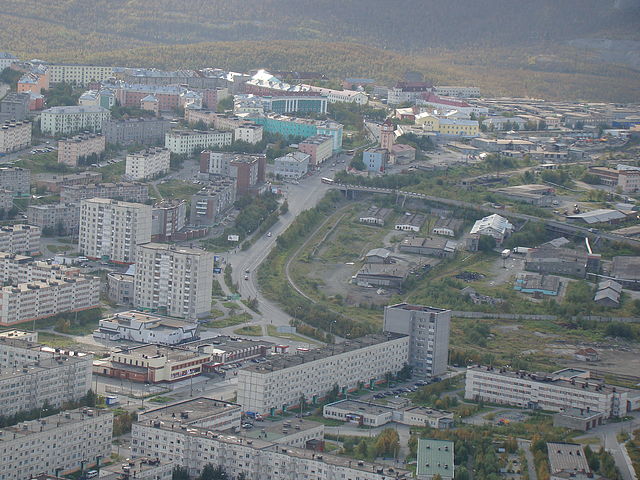 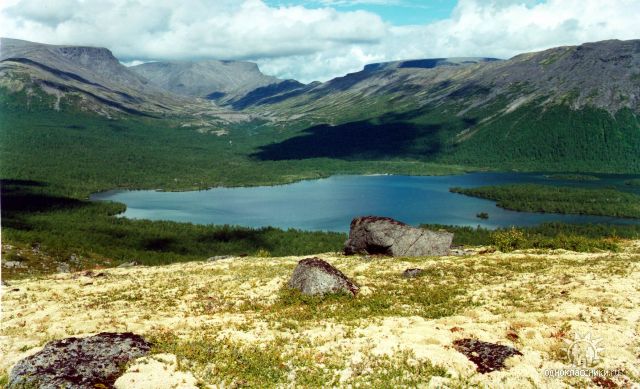 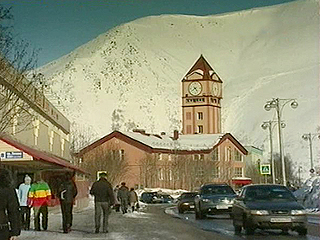 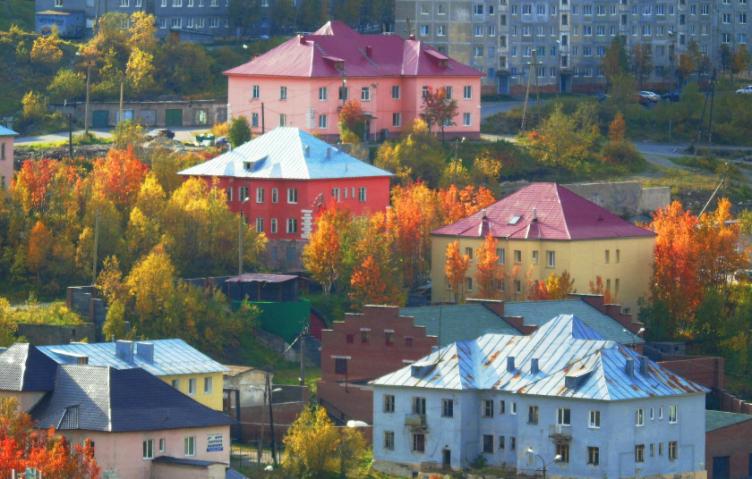 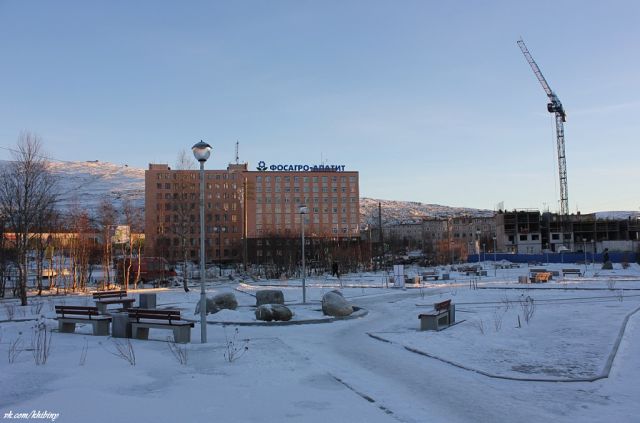 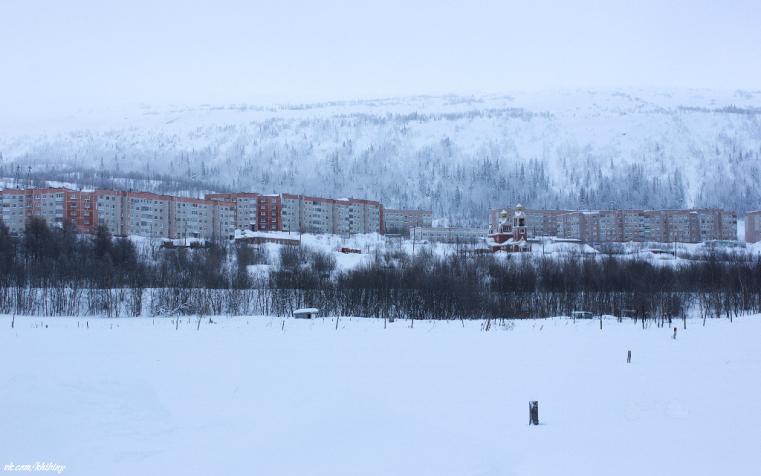 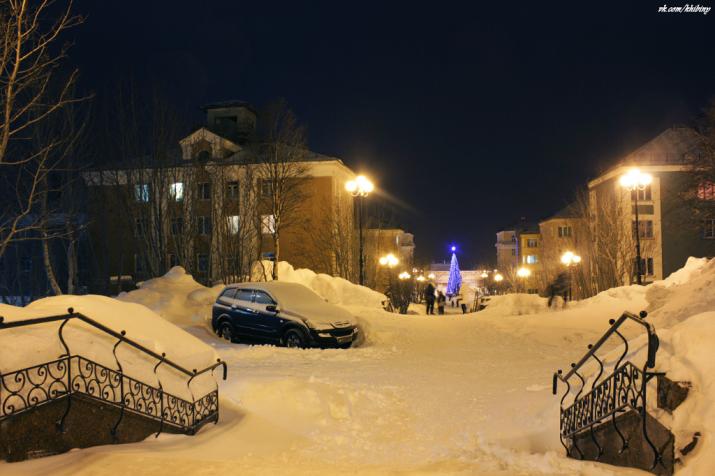 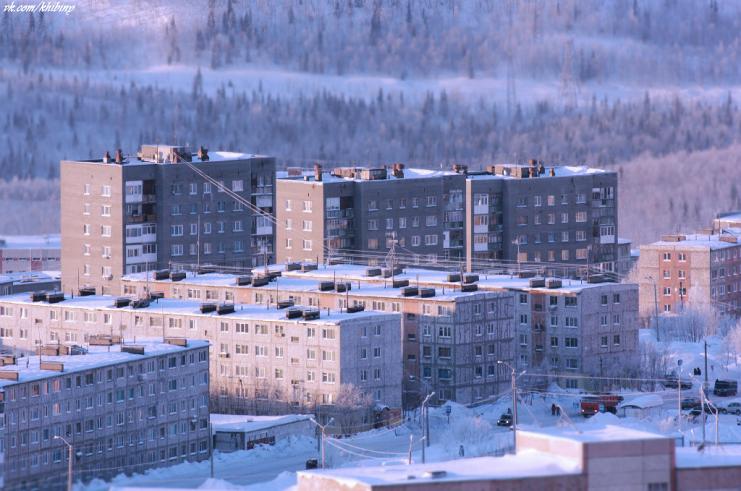 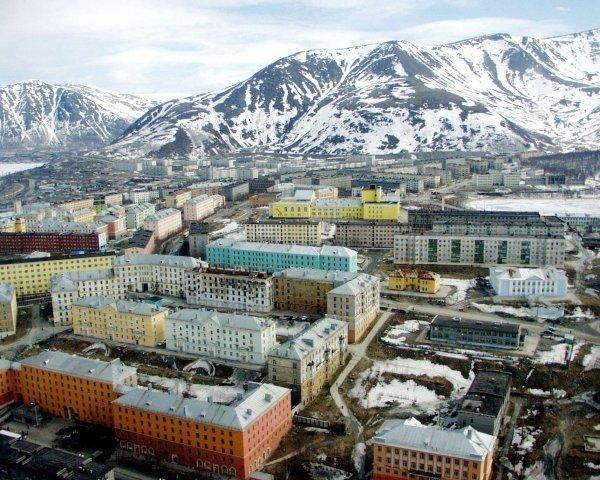 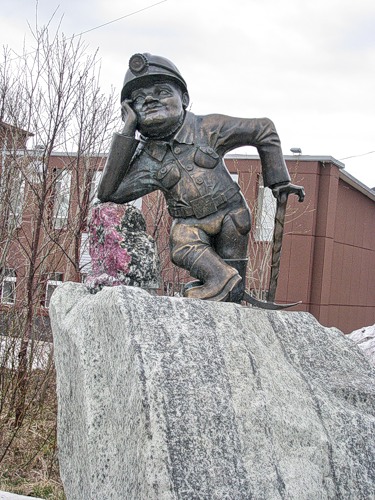 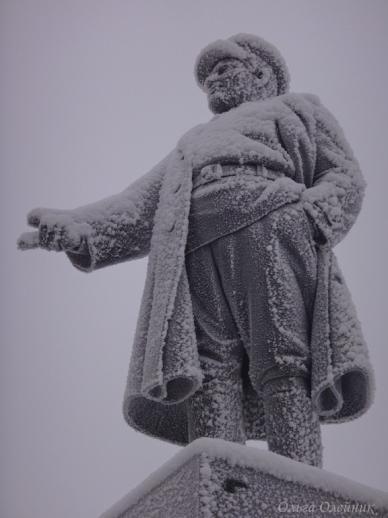 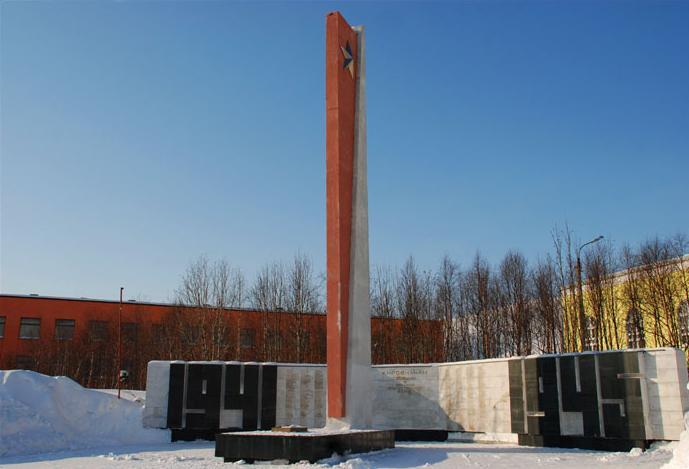 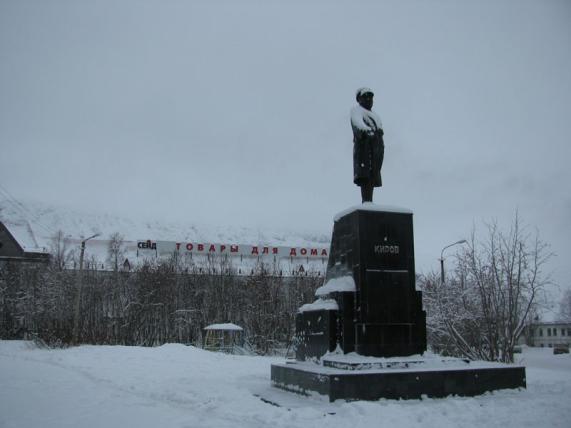 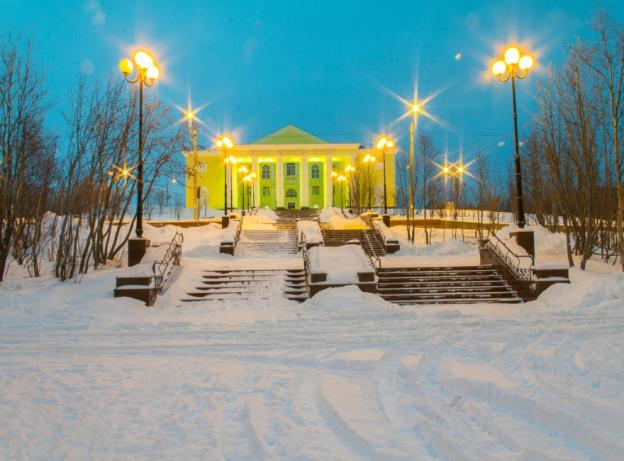 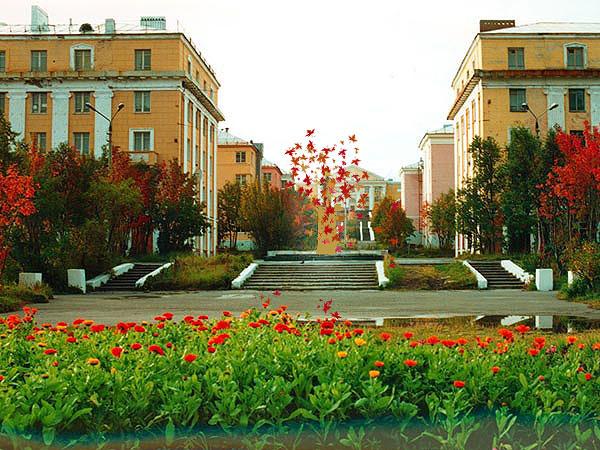 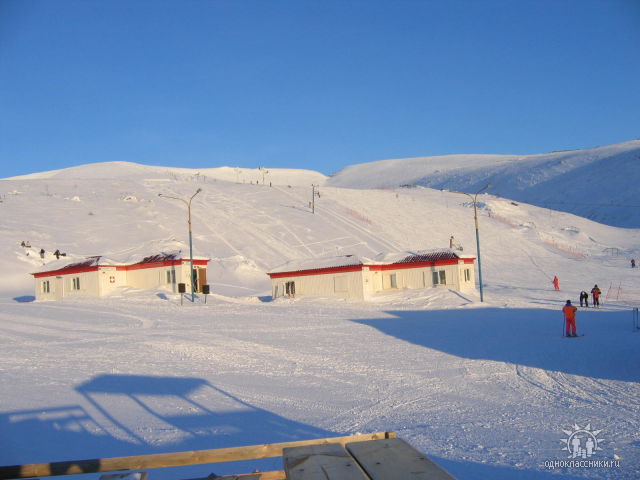 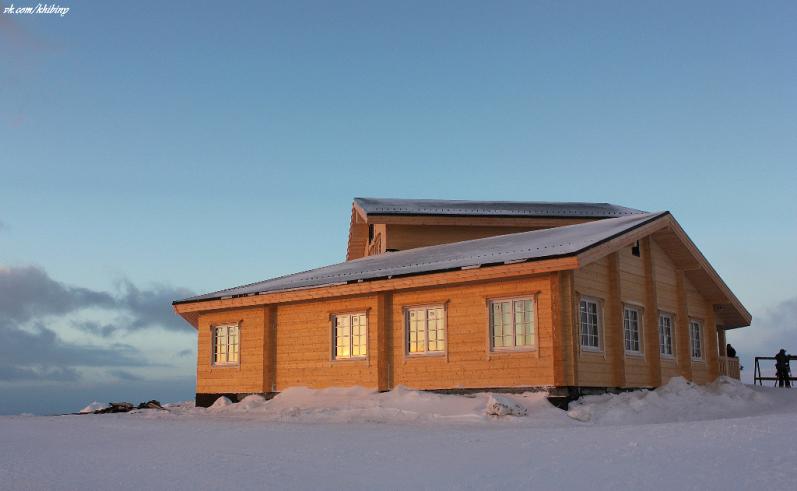 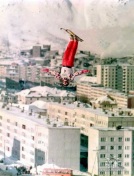 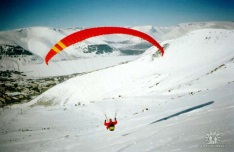